Caractérisation des matériaux
Approfondissement
Spécialité ITEC
De l’idée au prototype vraie matière vrai procédé
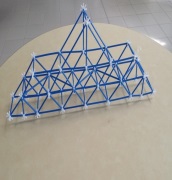 Conception de pièce
Cahier des charges fonctionnel
Conception des surfaces fonctionnelles
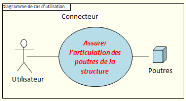 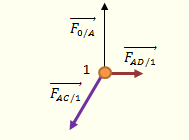 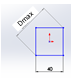 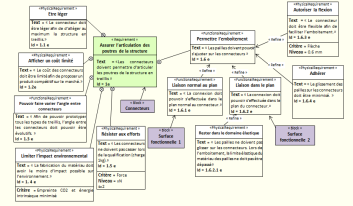 Choix des matériaux
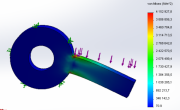 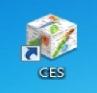 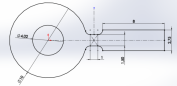 Etude du moulage
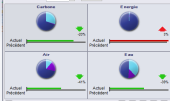 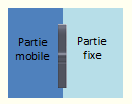 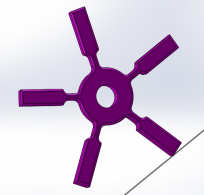 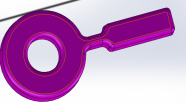 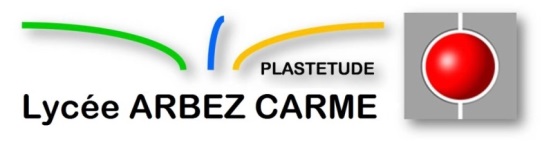 De l’idée au prototype vraie matière vrai procédé
A 1 Conception de pièce
A 2 Conception de l’outillage d’injection
A 3 Réalisation de l’outillage
A 4 Transformation de la matière